Erie 1 BOCES Lead Evaluator Series # 6
May 13, 2015
Inter Rater Reliability with ELLs
Data Analysis
Lead Evaluator Certification Criteria
Evaluator Training and Certification 30.29 (b)
2. Evidence Based Observation Techniques
4. State Approved Teacher Rubrics
5. Assessment Tools to Evaluate Teachers & Building Principals
9. Evaluating Teachers and Principals of English Language Learners
Agenda
Administrator Role in English as a New Language (ENL) and Transitional Bilingual Education (TBE)
CR Part 154 -2 & 154-3

Data Analysis for Continuous School Improvement
[Speaker Notes: ENL:  English as a New Language
TBE:  Transitional Bilingual Education]
ENL & TBE Agenda
Explore and Discover:
Data
Background Information 
 Explore and Discover:
Amendments to CR Part 154-2 & 154-3
Explore and Discover:
Graduation Requirements
Activity:  Think-Pair-Share
Educational Leadership Article “Teacher Skills to Support English Language Learners” by Short and Echevarria 
Organize and Integrate: 
Video:  Using a Co-teaching Model to Support Language Development for ELLs
[Speaker Notes: Discuss the agenda for the day]
Activate & Engage: Do You Agree or Disagree?
Teaching students in their home language delays their learning of English.
The Common Core Learning Standards are too difficult for students who do not speak English. 
Teaching English to ELLs is primarily the responsibility of the ESL teacher.
Pulling students out of class for ESL instruction is the best way to meet their needs.
ELLs should be provided with certain testing accommodations.
[Speaker Notes: Can be done within Poll Everywhere .. Because of time restraints, we are just having participants review questions on the slide and discuss]
Thoughts ….
The U.S. Census Bureau reports that about one in five students in public schools lives in a home where English is not the primary language, and predicts that by 2030, nearly 40% of the school-age population will speak a language other than English at home.

The percentage of public school ESL students in the United States in 2010-11 was 10 percent, or an estimated 4.7 million Students


SOURCE: U.S. Department of Education, National Center for Education Statistics. (2013)
English Language Learners
The percentage of public school students in the United States who were ELL was higher in 2010 – 11 (10 percent) than in 2002 – 3 (9 percent).  In 2011, the achievement gaps between ELL and non-ELL students in the NAEP reading assessment were 36 points at the 4th-grade level and 44 points at the 8th-grade level.


SOURCE:  U.S. Department of Education, National Center for Education Statistics, Digest of Education Statistics, 2012
Top 10 Western New York Schools with ELLS (2014)
1. Buffalo (4,164)
2. Dunkirk (276)
3. Lackawanna (240)
4. Williamsville (229)
5. Jamestown (223)
6. Ken Ton (155)
7. Sweet Home (113)
8. Amherst (101)
9. Niagara Falls (89)
10. Global Concepts (71)
Source: RBE-RN database
Ensuring Equal Educational Opportunities for English Language Learners
Amended Commissioner’s Regulations Part 154 
Adopted 9/15/2014
Amended by Denise Gonez-Santos to reflect BOR adoption of additional regulations as of 5/13/2015
[Speaker Notes: AMENDED COMMISSIONER’S REGULATIONS PART 154]
COMMISSIONER’S REGULATION PART 154
Commissioner's Regulation Part 154 establishes the legal requirements for the education of English Language Learners (ELLs) in New York State. 
On September 15th, 2014,  NYSED’s Board of Regents amended CR Part 154 into Subparts:
SUBPART 154-1: Describes the requirements for the 2014-2015 school year.  Essentially, the requirements are the same as in CR Part 154 (2007), but include changes in terminology.

SUBPART 154-2:  Describes the new and expanded requirements of schools and school districts that are to be fully in effect as of the 2015-2016 school year. 

SUBPART 154-3:  Will describe:
                  1) ELL Identification criteria for Students with a Disability; and
                2) ELL Exit process and criteria for eligible Students with a   
                    Disability.
2
[Speaker Notes: COMMISSIONER’S REGULATION PART 154

The adopted Subparts update the nomenclature and terminology regarding ELLs, provide for enhanced services for ELLs, and provide greater clarity to the requirements.


NYSED BOARD OF REGENTS:  SEPTEMBER 2014 AGENDA & MATERIALS 
http://www.regents.nysed.gov/meetings/2014/September2014/914monthmat.html#p12

Proposed Addition of Subparts 154-1 and 154-2 of the Commissioner’s Regulations
http://www.regents.nysed.gov/meetings/2014/September2014/914p12a3.pdf
(Subpart 154-2 begins on Page 20.)

Proposed Amendments to Subpart 154-2 of the Commissioner’s Regulations 
http://www.regents.nysed.gov/meetings/2014/September2014/914p12d7.pdf
(See Slide:  Areas of Pending Regulation)

Proposed Addition of Subpart 154-3 of the Commissioner’s Regulations 
http://www.regents.nysed.gov/meetings/2014/September2014/914p12d8.pdf]
AREAS OF CR PART 154 REGULATION
ELL Identification 
Parent Notification and Information
Retention of Records
ELL Program Placement
Program Requirements
Provision of Programs
Grade Span
Program Continuity
Students with Disabilities
ELL Exit Criteria
Intervention Support for ELLs
Former ELL Services
Graduation Requirements
Professional Development
Certification
School District Planning and Reporting Requirements
3
[Speaker Notes: AREAS OF CR PART 154 REGULATION

These are all areas that CR Part 154 covers.  

Some of these areas are pending.  See Slide:  Areas of Pending Regulation]
IDENTIFICATION
2015-2016

Full Implementation
12
[Speaker Notes: ELL IDENTIFICATION

Pedagogues are now required to administer the ELL Identification process and make the ELL determination.

“Qualified personnel” in specifically defined in Section 154-2.2(u) as:

a bilingual or English to Speakers of Other Languages teacher, certified pursuant to Part 80 of this Title, who is fluent in the home language of the student and parent or person in parental relation, or uses a qualified interpreter/translator of the language or mode of communication the student or parent or person in parental relation best understands, or

a teacher who is certified pursuant to Part 80 of this Title, and has been trained in cultural competency, language development and the needs of English Language Learners, and who is proficient in the home language of the student or parent or person in parental relation or uses a qualified interpreter/translator of the language or mode of communication the student or parent or person in parental relation best understands.]
2015-2016

Full Implementation
2015-2016

Full Implementation
13
[Speaker Notes: ELL IDENTIFICATION Cont’d
 
Through this new process of reviewing the students academic history, work samples, and a locally-generated math assessment the  individual interview with the student will be able to collect important information such as prior schooling, home situation, home language literacy level, and math level.  When possible, it is to be conducted in the student’s home language.  This process will not only determine if the student is an ELL, but whether s/he is a Student with Inconsistent/Interrupted Formal Education (SIFE), and will inform what type of instructional services the student will receive.

A Student with Inconsistent/Interrupted Formal Education (SIFE) is an ELL, who, upon initial enrollment:
attended schools in the United States (the 50 States and the District of Columbia) for less than twelve months, and
two or more years below grade level in literacy in his/her home language and/or math due to inconsistent or interrupted schooling prior to arrival in the United States.  [154-2.3(a)(6)]

The Review of Identification Determination is an intensive and rigorous process carried out by qualified and prescribed personnel that provides school districts with a mechanism to ensure appropriate ELL program placement to correct possible  ELL misidentification.  It gives school districts the ability to correct possible errors during the identification process.    It initiated within 45 school days of a student’s placement by a written request from a parent, or from a teacher with the parent’s consent.  The Review of Identification Determination process is outlined in Section 154-2.3(b).]
2015-2016

Full Implementation
2015-2016

Full Implementation
14
[Speaker Notes: RETENTION OF RECORDS

The requirements outlined in the Retention of Records section was requested by many school districts because some of the ELL population can be highly transient; with ELL students attending various NYS schools.  Collecting, maintaining, and transferring the necessary documents in a student’s cumulative record provides school districts with the opportunity to avoid inadvertently duplicating the ELL Identification process, and potentially misidentifying students.  It will also ensure program continuity.

PARENT NOTIFICATION AND INFORMATION

A school district is required to refer to district-maintained records indicating parents’ preferred language and mode of communication to provide parents with qualified interpreters/translators during any interaction with parents, including correspondences.  District-provided interpretation/translation services are explicitly specified in CR Part 154-2 during the identification process, parent orientation, notification of placement, and annual parent meetings [154-2.3(c)]  Translation requirements are also stated in Part 100.

The current parent-teacher meeting does not satisfy this additional meeting requirement which focuses on the student’s language and academic development.  However, districts have flexibility to determine the most effective manner of conducting these parent meetings given local scheduling needs, collective bargaining agreements, etc. [154-2.3(f)(5)]]
2015-2016

Full Implementation
2015-2016

Full Implementation
15
[Speaker Notes: ELL PROGRAM PLACEMENT

School districts are required to carry out the ELL identification process at a central level before the child is assigned a school. This pertains more to larger school districts where students may arrive throughout the school year outside official enrollment period when placements have already been made.  In New York City, these new registrants are called Over the Counter students.  The rationale behind this requirement is to avoid parents being sent from school to school searching for a program prior to their child being identified as an ELL.


PROGRAM REQUIREMENTS AND PROVISION OF PROGRAMS

School districts are now required to provide a combination of Integrated ENL/ESL and Stand-Alone ENL/ESL.  Integrated ENL/ESL can be implemented through a co-teaching model, with one content area certified teacher and one ESOL certified teacher, or through the use of an individual teacher dually certified in a content area and ESOL.
	
The ENL/ESL program enables ELL students to accumulate high school credits in content areas that count toward credit requirements for graduation while meeting the ENL requirements.  Therefore, the ENL/ESL program now provides ELLs an opportunity to graduate in a shorter period of time.  Ultimately, this change in the regulations has the potential to positively impact graduation rates for ELLs.]
2015-2016

Full Implementation
2015-2016

Full Implementation
16
[Speaker Notes: PROGRAM REQUIREMENTS AND PROVISION OF PROGRAMS Cont’d

School buildings with 20 or more ELL students in the same grade who speak the same home language continue to be required to provide Bilingual Education programs. 

Under the amended regulations, school districts are required to estimate ELL enrollment before the end of school year in order to plan effectively for the provisions of Bilingual Education programs when there are 20 students throughout the school district of the same grade level who speak the same home language. 

School districts will have to plan ahead to determine which type of bilingual program will be created in the school district depending on their demographics.  Consideration must be also be made to proximity of population and district-provided transportation (ie. busing.)  For example, if Dual Language is selected as the most appropriate program, the school district may want to select a location that accommodates ELLs and non-ELLs depending on the model.

A school district will be allowed to apply for a one year Bilingual Education program waiver for languages that represent less than 5% statewide, which currently represents every language other than Spanish and Chinese.  The waiver application must include efforts made to open the program, as well as future operational plans. 
  
This one-year exemption request can be extended annually for up to five years.]
2015-2016

Full Implementation
2015-2016

Full Implementation
17
[Speaker Notes: GRADE SPAN

Research shows that language instruction must be delivered in the context of academic content.  Appropriate academic language instruction must be tied to grade-level content.  

See New York State Bilingual Common Core Initiative: Theoretical Foundations.  https://www.engageny.org/sites/default/files/resource/attachments/nysbcci-theoretical-foundations.pdf.

Also see Blueprint for English Language Learner Success.  Principle 1 states, “All teachers are teachers of English Language Learners, and need to plan accordingly by providing integrated language and content instruction to support language development through language-focused scaffolds…utilizing materials and instructional resources that are linguistically, age/grade appropriate, and aligned to the Common Core Learning Standards (CCLS).”

PROGRAM CONTINUITY

The adopted regulation requires school districts to provide Bilingual program continuity.  In order to ensure program continuity, schools need to continue to provide a Bilingual Education program if at least 15 students who speak the same home language were enrolled in such program in the previous school year.  Research has shown that students that change programs do not do as well as does that have continuity of programs.]
2015-2016

Full Implementation
18
[Speaker Notes: ELL EXIT CRITERIA

School districts now have the ability to consider 3-8 ELA and Comprehensive Regents scores in addition to NYSESLAT scores to exit ELL status.

This is an opportunity for students to demonstrate proficiency through different pathways.  

See Slide:  Areas of Pending Regulation - Students with Disabilities for Proposed Subpart 154-3.  If adopted by the Board of Regents, Proposed Subpart 154-3 would expand ELL Exit Criteria even further.]
2015-2016

Full Implementation
2015-2016

Full Implementation
19
[Speaker Notes: INTERVENTION SUPPORT

All students in New York State, including ELLs, regardless of their English language proficiency level are entitled to Academic Intervention Services such as RTI.

School districts are required to annually identify ELLs not demonstrating adequate performance and provide additional supports aligned to district-wide intervention plans. This is very important in order to ensure that ELLs are receiving adequate support that will allow them to make academic progress.

FORMER ELL SERVICES

As well as language development support in the form of Former ELL Services, during their first two years of exiting ELL status, Former ELLs also continue to receive prescribed accommodations on state assessments. 

With OBEFLS approval, school districts have flexibility on the provision of Former ELL services.]
2015-2016

Full Implementation
20
[Speaker Notes: PROFESSIONAL DEVELOPMENT

As stated in NYSED’s recently released Blueprint for ELL Success, ALL teachers are teachers of ELLs. 
See http://www.nysed.gov/press/ELLBlueprint

15% of the 175 required professional development hours for all teachers is required to be dedicated to ELL-specific PD.  

Professional development should be aligned with other PD.  For example, ELLs and Common Core.

See Slide:  Areas of Pending Regulation:  Professional Development]
2015-2016

Full Implementation
2015-2016

Full Implementation
21
[Speaker Notes: SCHOOL DISTRICT PLANNING AND REPORTING
 
School districts are currently required to provide information regarding programs for ELLs and information provided to parents. The only difference now is that we are requiring that they report programs and languages that reflect subpopulations:  Newcomers, Developing ELLs, Long-Term ELLs, Students with Interrupted Formal Education (SIFE), Former ELLs, and ELLs with Disabilities.

Definitions of subpopulations can be found in Section 154-2.2.]
AREAS OF PENDING REGULATION
Prospective Teacher Certification
Certification and Seniority Protection
14
[Speaker Notes: AREAS OF PENDING REGULATION]
2015-2016

Full Implementation
23
[Speaker Notes: PARENT NOTIFICATION & INFORMATION

[Section 154-2.3(f)(3)]

A Bilingual Education program is required to already be in place before a parent can opt his/her child out of it.]
2015-2016

Full Implementation
24
[Speaker Notes: PROFESSIONAL DEVELOPMENT

[Section 154-2.3(k)]

OBEFLS has proposed an amendment to allow for school districts with an ELL student population of less than 5% to have the option to apply for a waiver of the prescribed 15%~50% professional development requirement.  In applying for this PD waiver, a school district is required to demonstrate how its professional development plan supports its teachers to meet the needs of their ELL students.

This proposed amendment is in process, and has yet to be adopted by the Board of Regents.]
2015-2016

Full Implementation
25
[Speaker Notes: GRADUATION REQUIREMENTS

   
A Regents Item has been prepared for proposed rule making for the October 2014  Board of Regents Meeting.  If adopted, this will create an additional pathway for ELLs to graduate with a local diploma.  The proposed regulation goes above and beyond by specifying that ELA is a challenge.  Therefore, for ELLs, a score of 55-61 on the Regents exam in English has been added for ELLs in the appeals process.]
2015-2016

Full Implementation
26
[Speaker Notes: STUDENTS WITH DISABILITIES

The intent of this proposed Subpart 154-3 regulation is to create a mechanism for school districts to change eligible students’ ELL designation by providing an alternate method for Students with a Disability who should no longer be deemed to be English Language Learners.  Eligible students may have been originally misidentified by the LAB-R/NYSITELL due to their disability not allowing them to adequately demonstrate their English language proficiency.

If adopted, the IEP/CSE team would determine which assessment path eligible students should take. The IEP/CSE team may determine if an ELL Student with a Disability takes the NYSESLAT with accommodations, without accommodations, or completes an alternate English language proficiency assessment process as required and approved by the US Department of Education.  After reviewing the assessment results, the Language Proficiency Team (LPT) would make the final determination to continue or discontinue a Student with Disability’s ELL designation.

Proposed Subpart 154-3 ELLs with Disabilities can be found on pgs. 34-38 of the New York State Register at http://docs.dos.ny.gov/info/register/2014/oct1/pdf/rulemaking.pdf.]
PENDING
27
[Speaker Notes: PROSPECTIVE TEACHER CERTIFICATION

NYSED has an Intensive Teacher Institute (ITI program) where SED provides financial support for teachers to obtain a Bilingual Education extension or ESOL certification.  As of January 2015, seven ITI programs are anticipated throughout the state.  Program specifics will be made available when OBEFLS gets approval to release them.

As stated in NYSED’s recently released Blueprint for ELL Success, ALL teachers are teachers of ELLs.  Teachers may not have ELLs now, but will surely have them in the future.
See http://www.nysed.gov/press/ELLBlueprint

In a future rule making, OBEFLS will be proposing that all pre-service teachers receive the proper coursework on ELL instructional needs.]
PENDING
28
[Speaker Notes: CERTIFICATION AND SENIORITY PROTECTION

Amendments to Part 80 will allow school districts to create certification areas for bilingual teaching assistants, and tenure and seniority protection areas for bilingual teaching assistants.  It is unfortunate that school districts may have to lay off teaching assistants that may be the only bilingual personnel a school has to support ELL students and families.  

See document: Tenure and Seniority Protections for Bilingual and English to Speakers of Other Languages Teachers and Teaching Assistants]
As you conference with teachers these are traditional Pre-Conference Questions
How will I activate prior knowledge?
What strategies will I use to promote oral interaction?
How will I challenge my students?
What scaffolds will I provide to assist my struggling students in meeting the CCLS? 
What data will / have I use(d) to determine this?
What key vocabulary and phrases will I emphasize?
[Speaker Notes: As administrators meet with teachers these are typical pre-conference questions that are discussed]
Activity:  Think-Pair-Share
Read the “Promoting ELLs’ Academic Literacy” section of the article entitled, “Teacher Skills to Support English Language Learners” by Short and Echevarria 

As you read jot down some things highly effective teachers of ELLs would need to consider when planning a lesson in the column marked “before” and what one might expect to see during the lesson in the column marked “during” on the sheet provided.
[Speaker Notes: Provide graphic organizer to administrators
Have administrators read the section of the article and write reflections on the graphic organizer]
Now ….
Discuss your notes with a partner 
Together, prepare three questions for a pre-observation you might ask the teachers about how they prepared to plan a lesson that will scaffold appropriately  for the ELLs in their classroom.
[Speaker Notes: Provide teachers with examples of questions]
Examples of Pre-Conference Questions to Use with ELL Teachers
What modifications have I made to ensure that my lesson is comprehensible for my ELLs?
How will I activate prior knowledge to ensure ELLs understand the content?
What are some of the language and content demands of this lesson that need to be addressed to ensure success for ELLs?
What vocabulary strategies will be used throughout the lesson to ensure understanding?
What scaffolds will I provide to assist my ELLs in meeting the CCLS?
What strategies will I use to promote oral interaction between all students in the classroom (ELLs and general education students)
Activity: Think-Pair-Share2
Compare and contrast your notes and questions to those of another pair
Seven Models of Co-Teaching
[Speaker Notes: Provide participants with copies of the handout of the seven models of co-teaching 
Have discussion about the different models]
Video
Using a Co-Teaching Model to Support Language Development for ELLs

During the video jot down observations on the Co-Teaching Video Reflection Handout
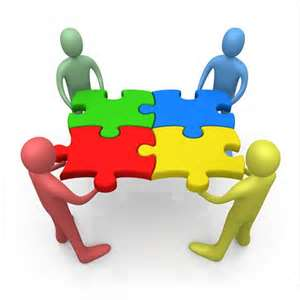 [Speaker Notes: Video Link:  https://www.youtube.com/watch?v=D7IfQ8oYPBA
Provide participants with the handout that aligns to Danielson]
Wrapping Up
“Overall, the responsibility for documenting the success of English learners is shared between teachers and school administrators, who work together to monitor students’ progress and showcase the success of effective programs”



(Torres-Guzmán, Abbate, Brisk, & Minaya-Rowe, 2002)” (Diaz-Rico and Weed, 2013, p. 196).
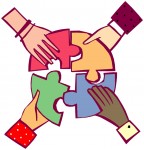 Contact Information
Coordinator, Staff Development

Andrea Tamarazio
atamarazio@e1b.org
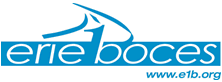